ENERGY & ENVIRONMENT CABINETDepartment for Natural ResourcesInterim Joint Committee on AgricultureJune 8, 2023
Watershed Conservancy Districts
&
Watershed Dams
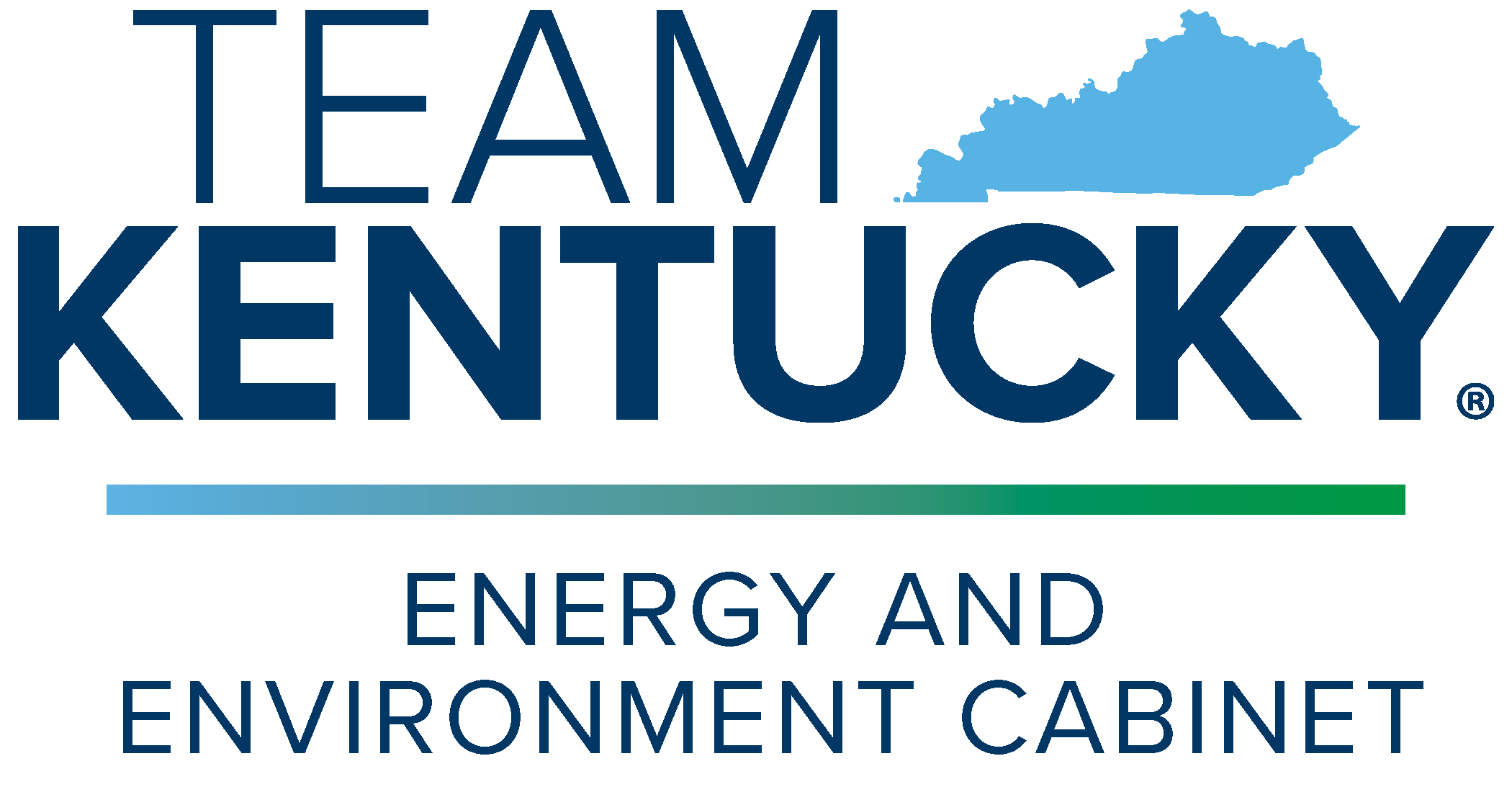 Watershed Dams
Watershed dams constructed by USDA Natural Resources Conservation Service (NRCS) primarily in the 1960's and 1970’s.
Provide flood control, water supply, and recreation.
Most with an estimated structure life of 50 years, a few designed for 100 years.
Dams are owned and maintained by local sponsors which can be county or city governments, or watershed conservancy districts (made up of landowners from the area benefitted by the dam).
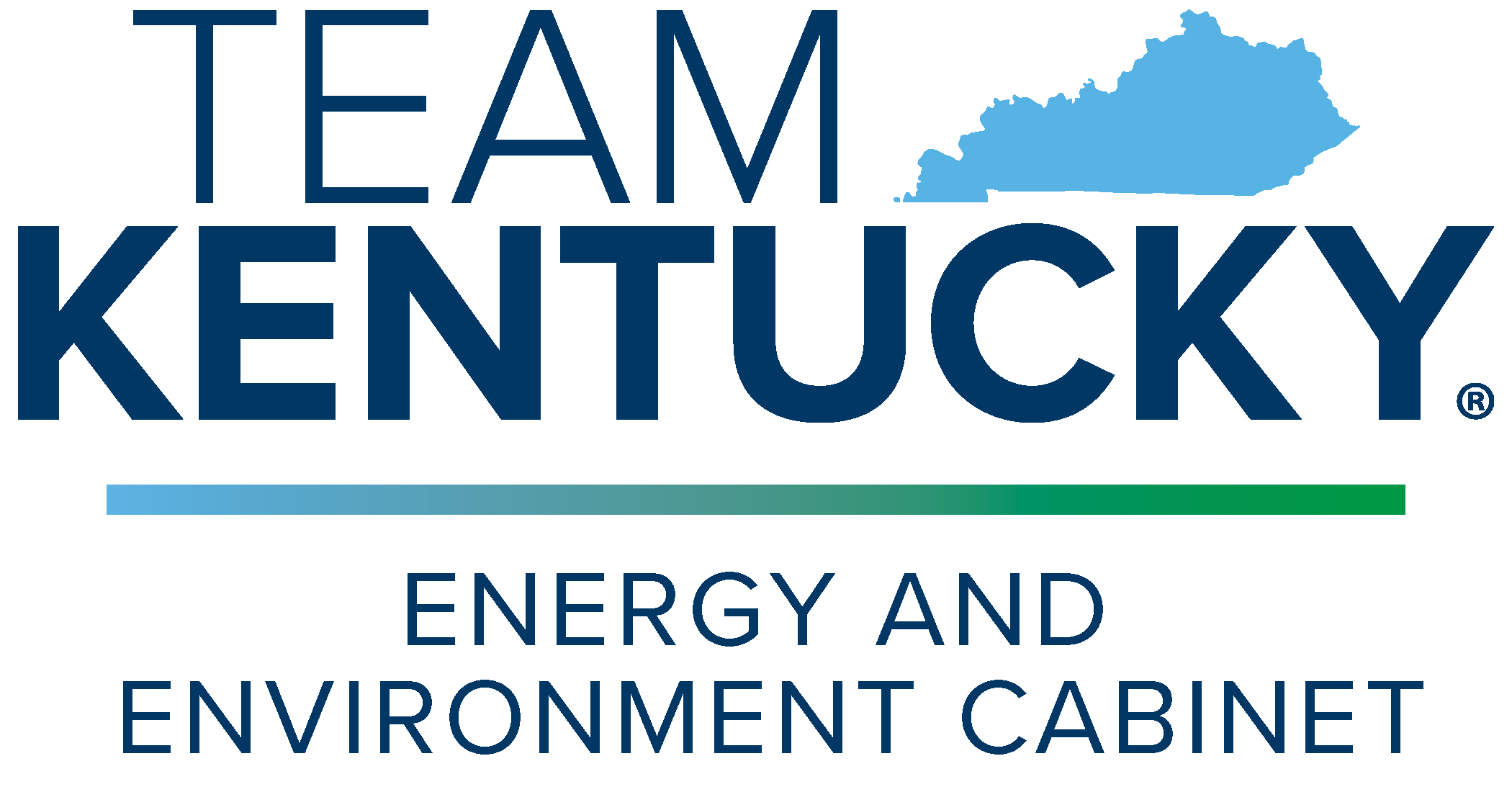 [Speaker Notes: NOTE: Watershed dams are regulated by KRS Chapter 151 statutory authority via DEP Division of Water.]
Watershed Conservancy Districts
Watershed conservancy districts own the majority of watershed dams, a few being owned by cities or counties.
Watershed conservancy districts (KRS 262.700 to 262.795)
Subdistrict of a soil and water conservation district
Develop and execute plans and programs relating to any phase of conservation of water, water usage, flood prevention, flood control, erosion prevention and control of erosion, floodwater and sediment damages.
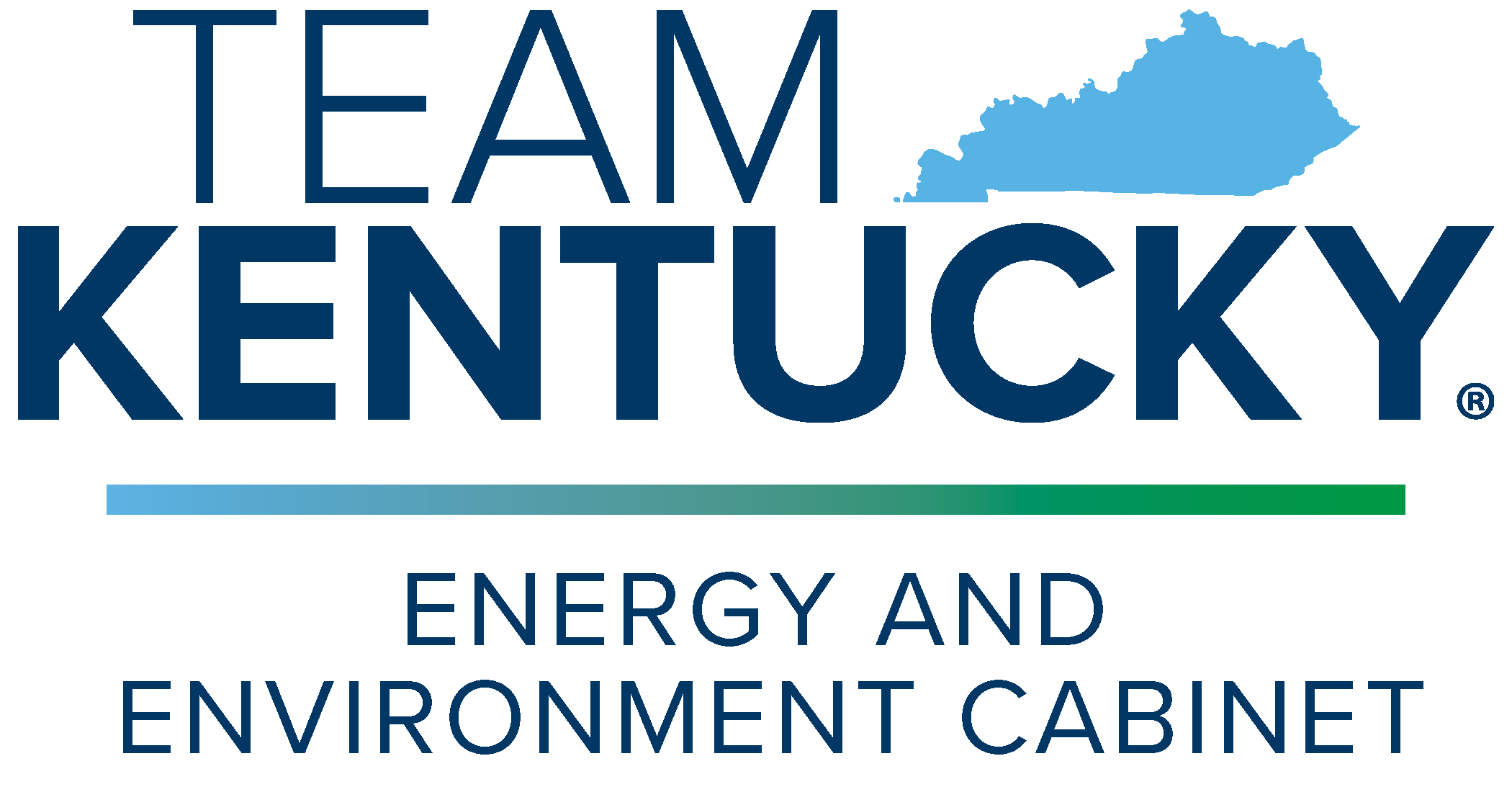 Watershed Conservancy Districts
Responsibilities of a watershed conservancy district:
Construct, improve, operate and maintain watershed dams.
Levy an annual tax to those in the district to assist in the costs to carry out responsibilities and to fund projects.
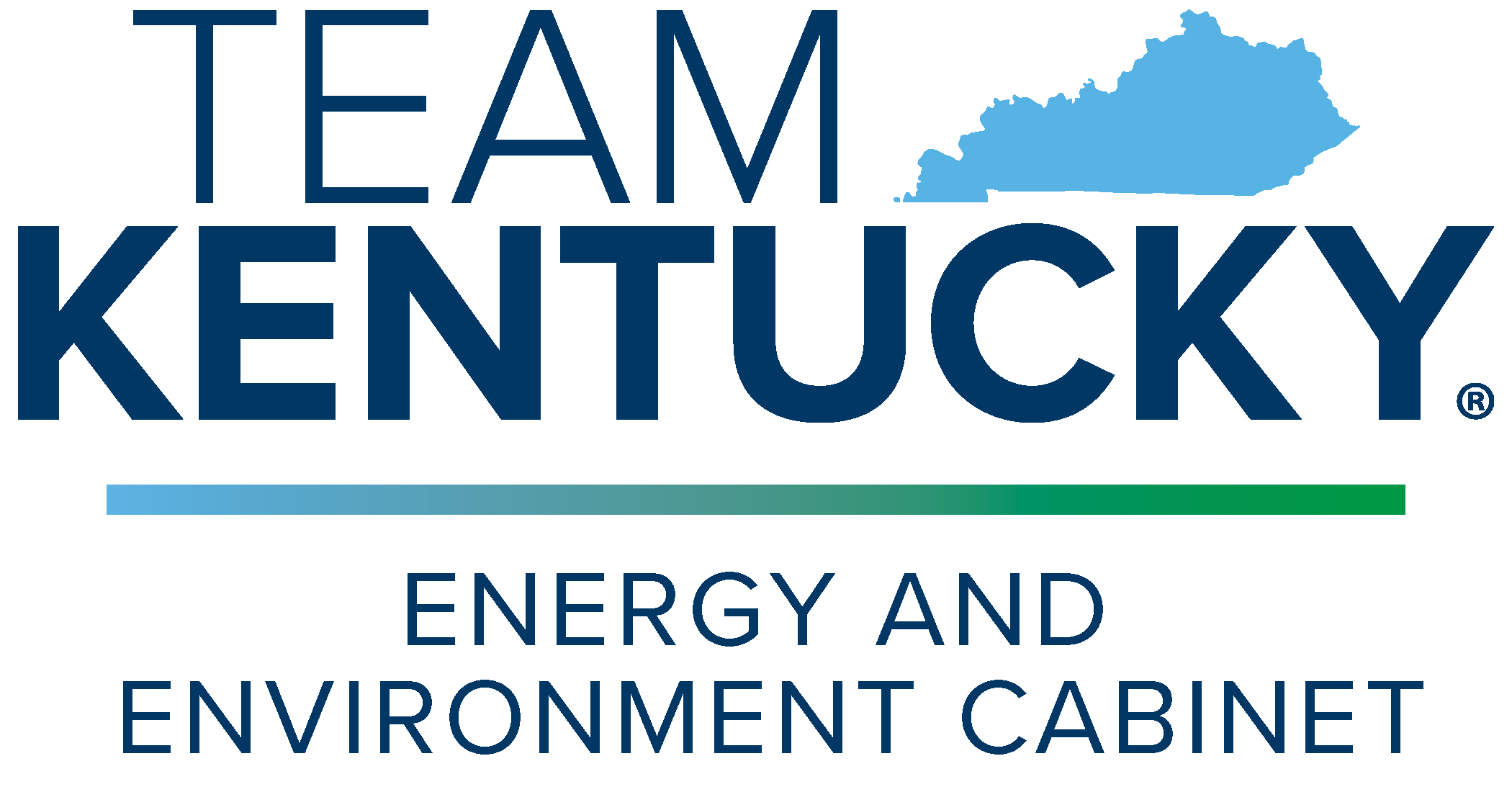 Funding for DAM rehabilitation
Assessments are on lands that have direct benefits.
Remained unchanged for many years
Assessed based on land value or acreage
Monetarily insignificant to fund a dam rehab project, or repay a bond or loan to cover costs for a rehab project.
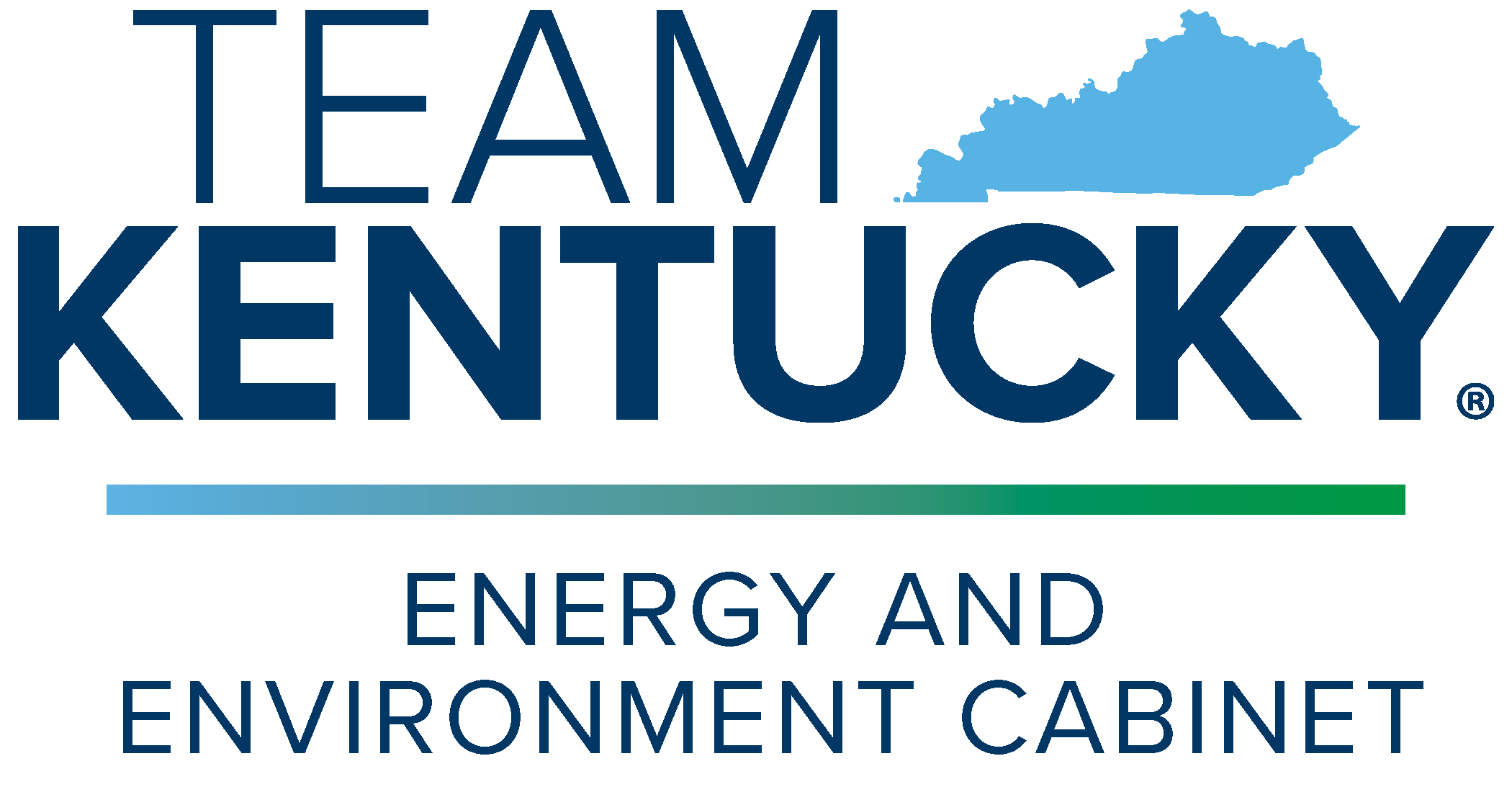 Watershed Dam Fund
2022-2023 Budget Language
“Included in the above General Fund appropriation is $5,000,000 in fiscal year 2022-2023 for the Soil and Water Conservation Commission (KRS 146.110) to leverage federal and local funds to establish a Watershed Dam Infrastructure Revolving Fund for the purpose of rehabilitating non-compliant or high hazard Kentucky watershed dams.”
$5 Million 
Use as grants for dam rehab
Districts apply to the Soil & Water Conservation Commission for funds
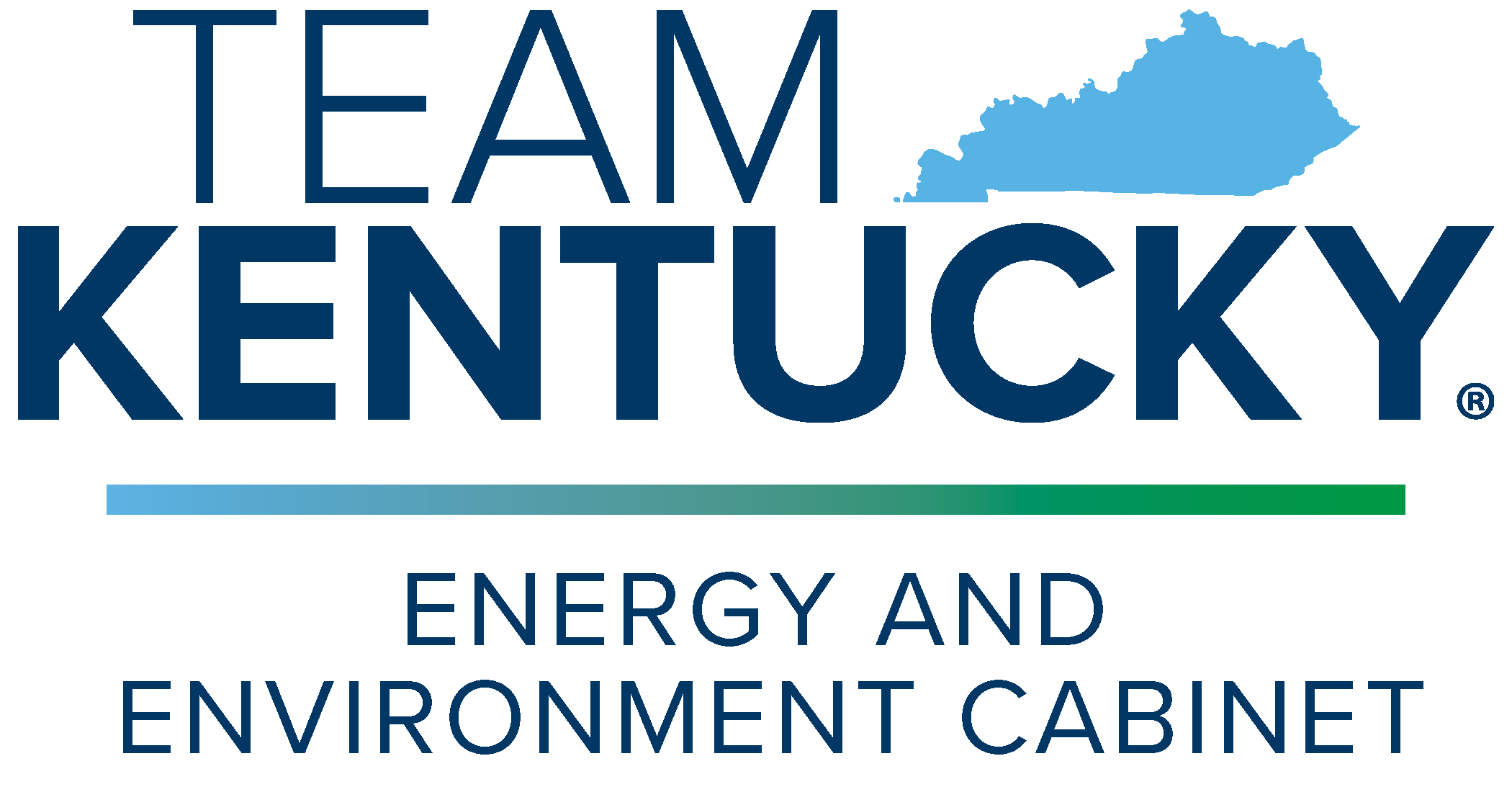 [Speaker Notes: Funds can only be used for grants for rehabilitation non-compliant or high hazard watershed dams.]
Top Three Priorities
Top three priority watershed dams per NRCS:
Red Lick MPS#1 (Owsley Fork Lake), Madison County, total estimated construction cost $14.3 - $20M, local sponsor share $5 - $7M.
Red Lick FRS #12 (Pilot Knob Lake) Madison County, total estimated construction cost $8M - $10M, local sponsor share $2.8 - $3.5M.
East Fork Clarks River FRS #32, (Ford/Foust Lake) Marshall County, total estimated construction cost $10.5M, local sponsor share $3.5M.
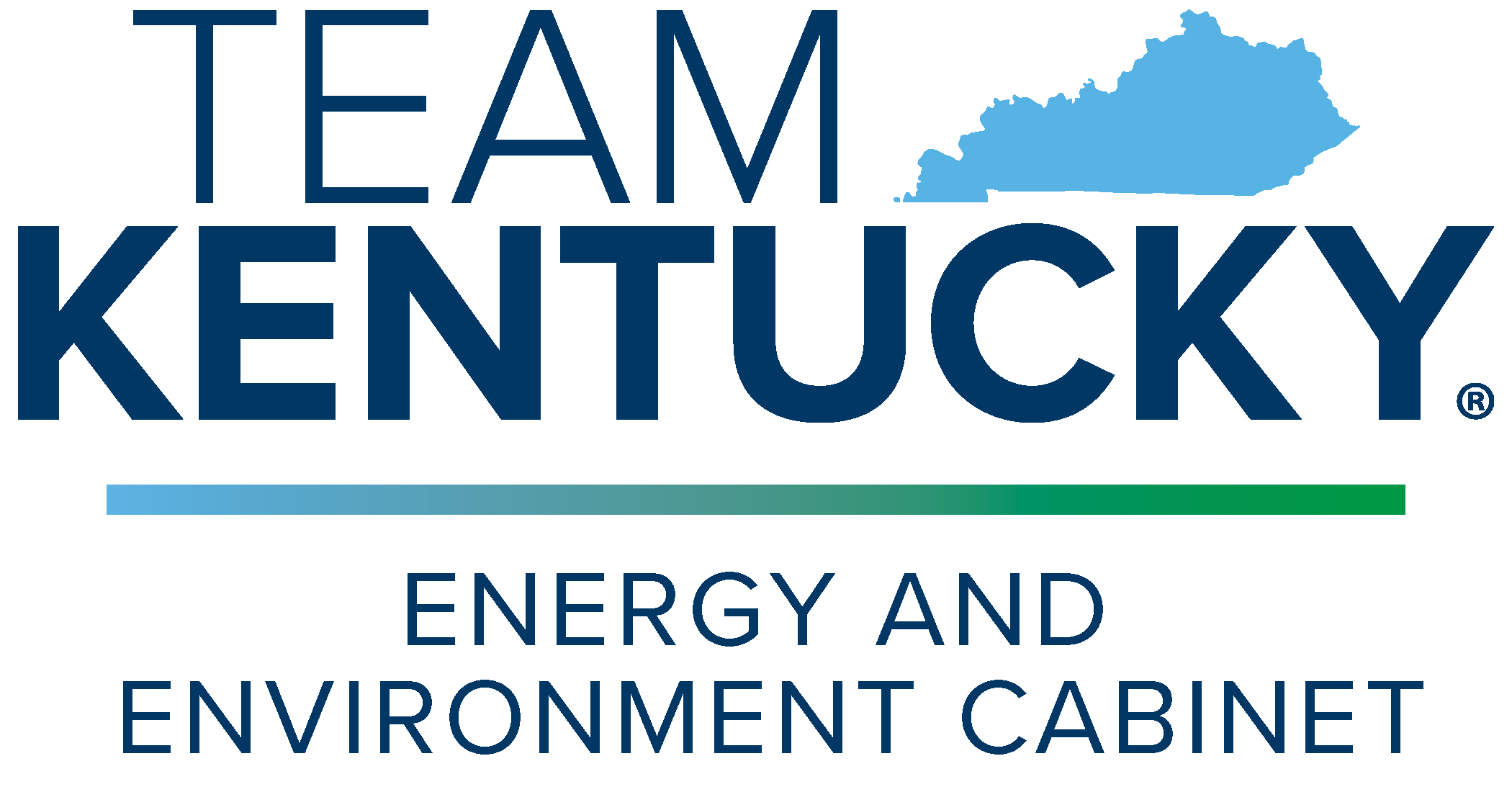 [Speaker Notes: NRCS grant covers 65% construction costs with 35% match paid by local sponsor.
Total sponsor shares for these 3 dams total between $11.3 - $14M.         ($5M + $2.8M + $3.5M = $11.3M total // $7M + $3.5 + $3.5 = $14M total)]
Watershed Dam Fund
THANK YOU

			Questions?
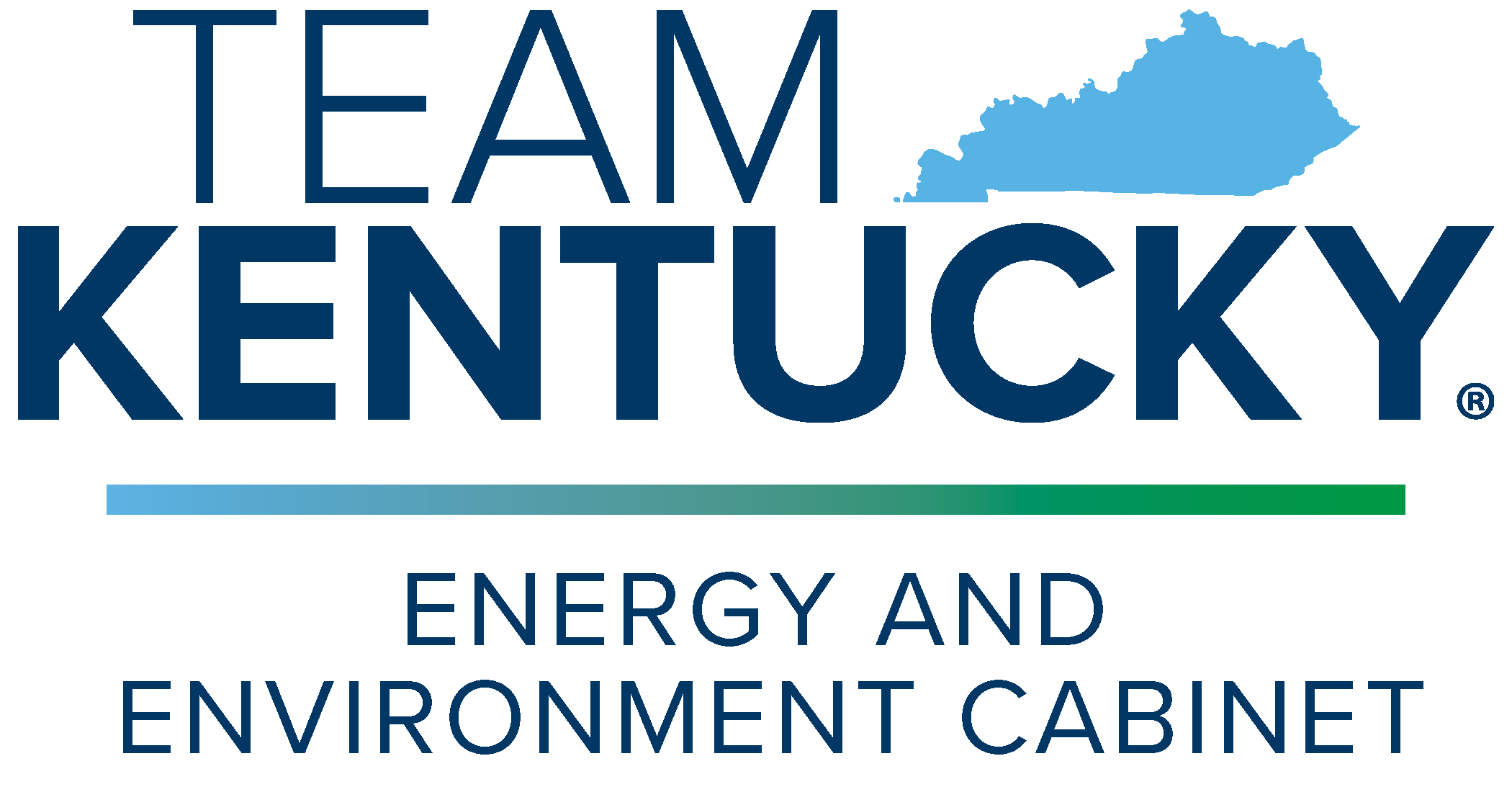